HIS CH-12 POLITICS IN THE 20s
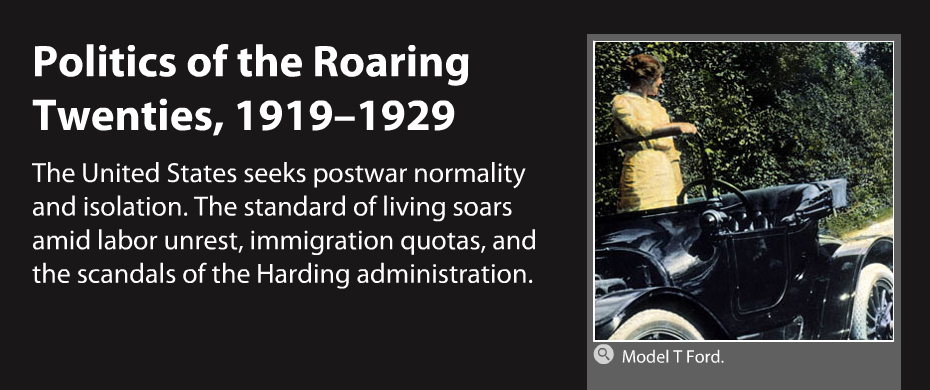 HIS CH-12-1 POSTWAR ISSUES
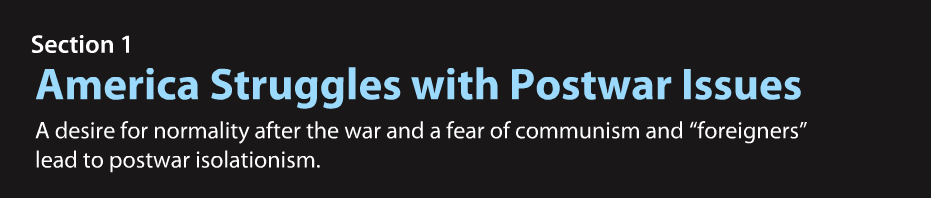 HIS CH-12-1 POSTWAR ISSUES
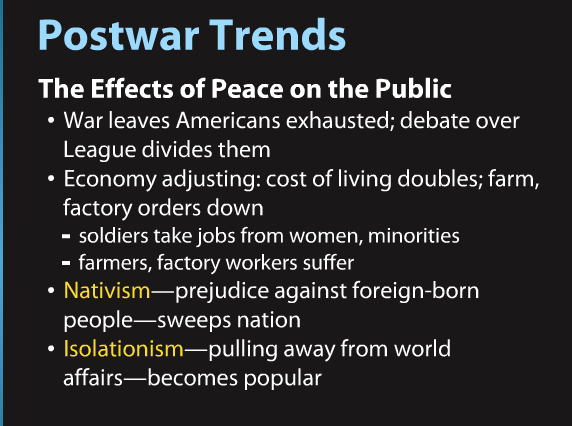 HIS CH-12-1 POSTWAR ISSUES
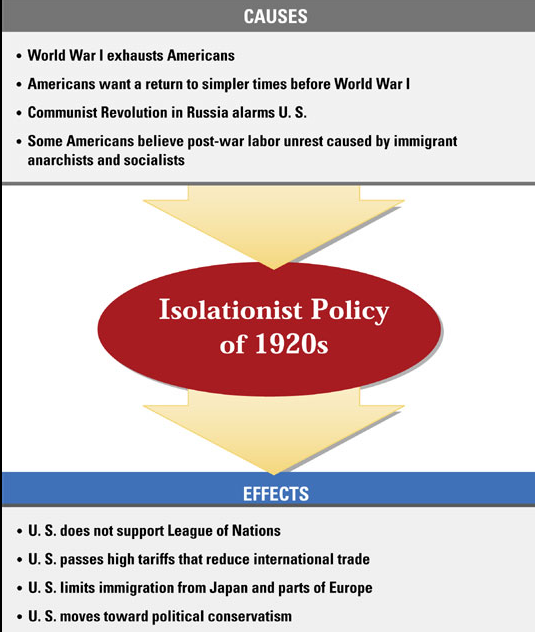 HIS CH-12-1 POSTWAR ISSUES
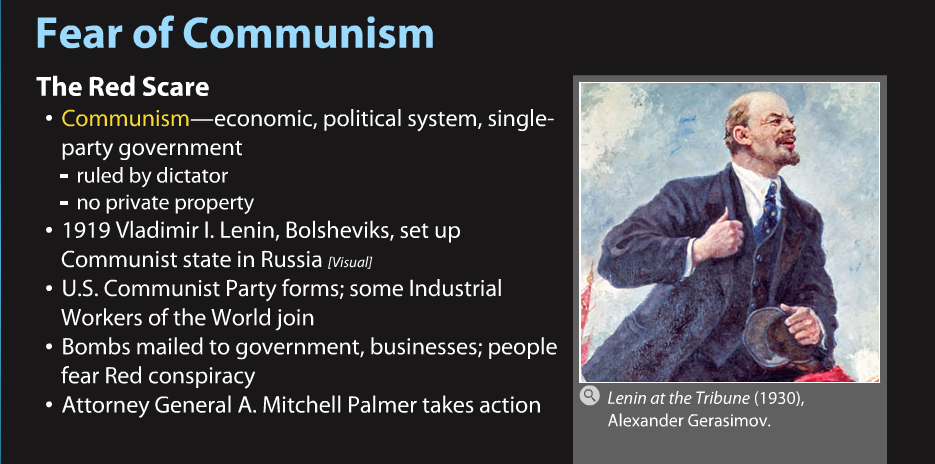 HIS CH-12-1 POSTWAR ISSUES
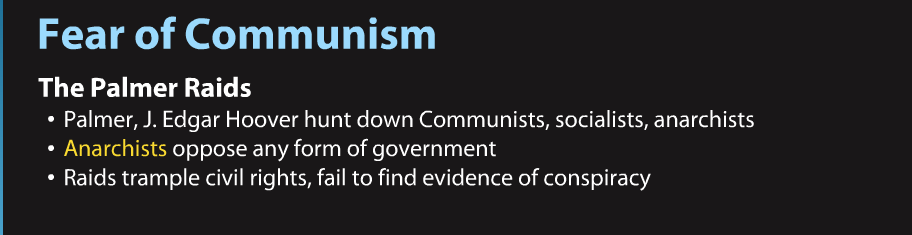 HIS CH-12-1 POSTWAR ISSUES
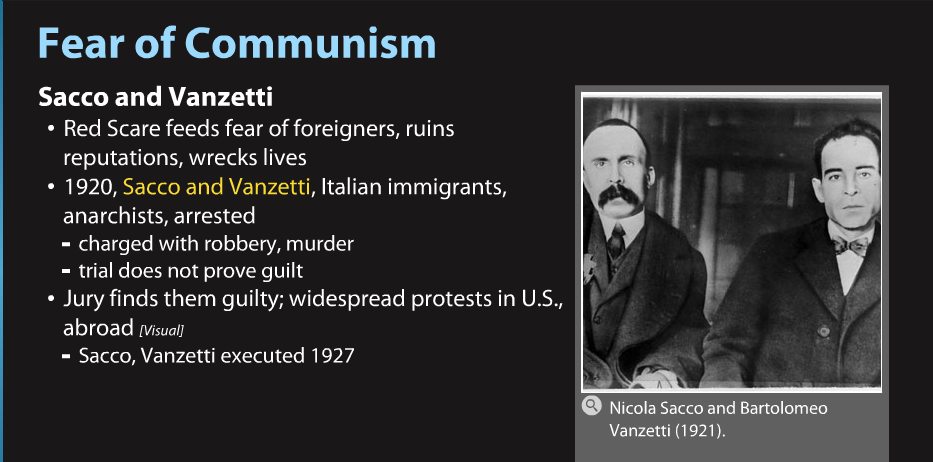 HIS CH-12-1 POSTWAR ISSUES
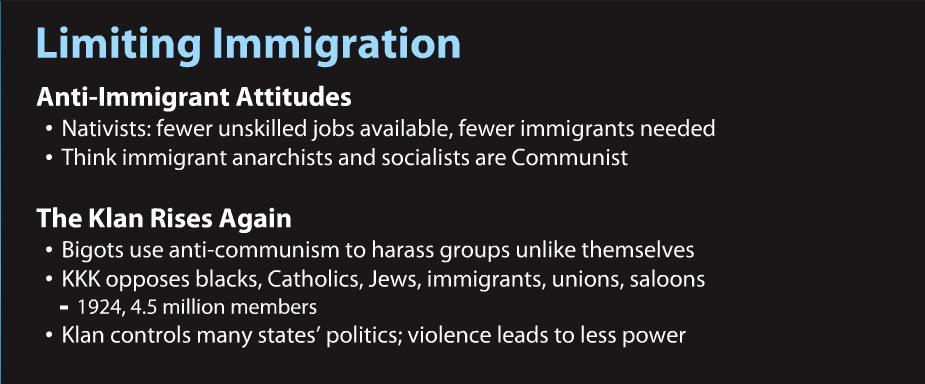 HIS CH-12-1 POSTWAR ISSUES
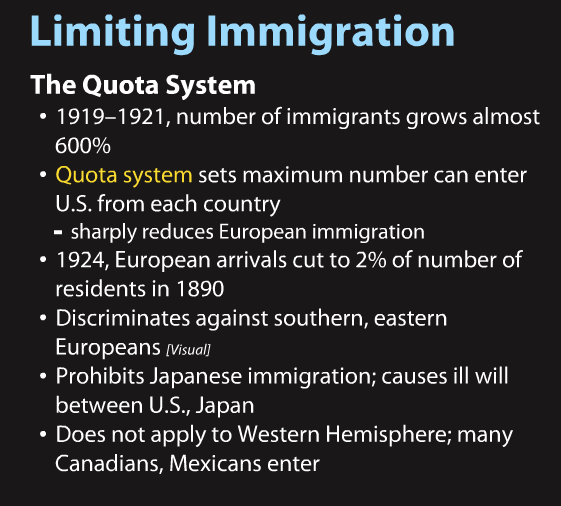 HIS CH-12-1 POSTWAR ISSUES
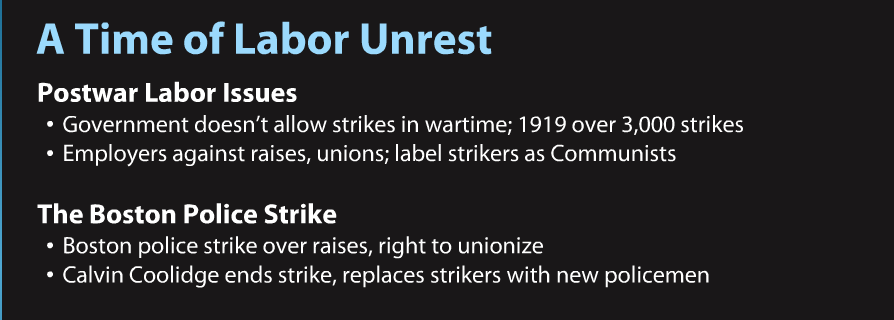 HIS CH-12-1 POSTWAR ISSUES
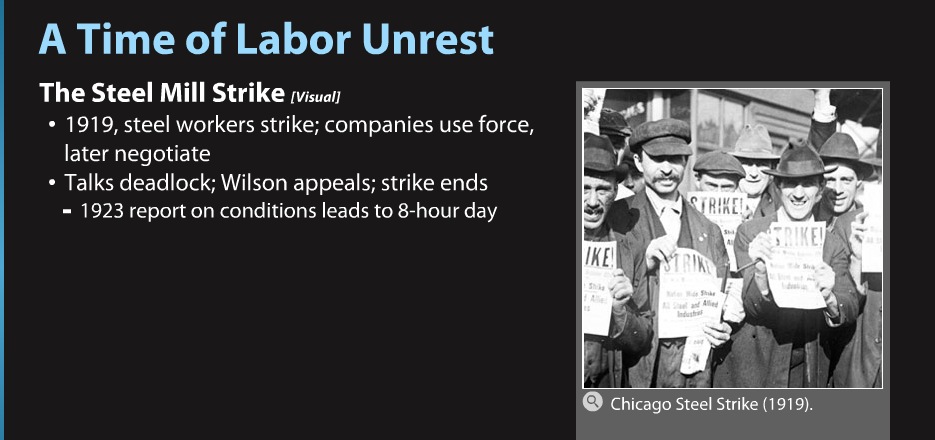 HIS CH-12-1 POSTWAR ISSUES
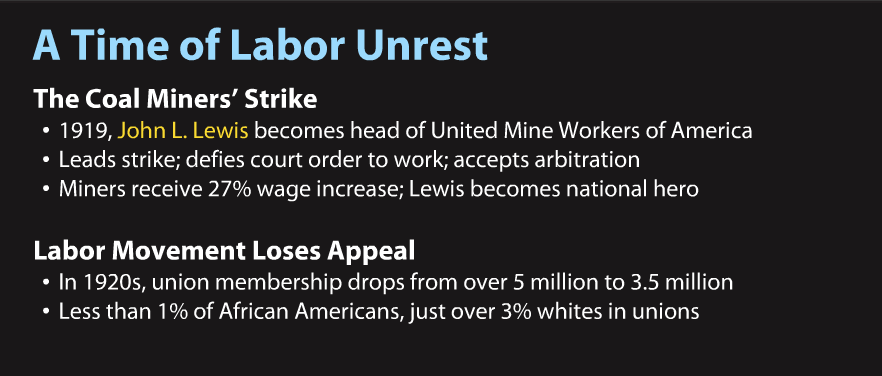 HIS CH-12-2 PRESIDENT HARDING
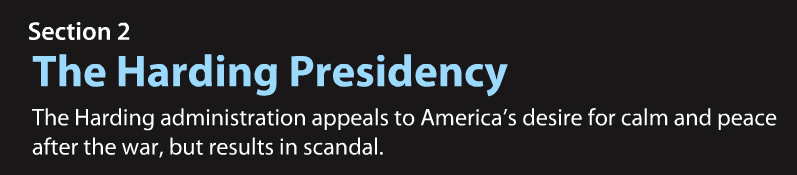 HIS CH-12-2 PRESIDENT HARDING
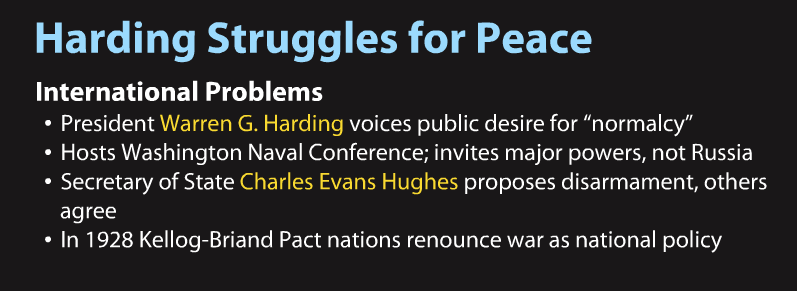 HIS CH-12-2 PRESIDENT HARDING
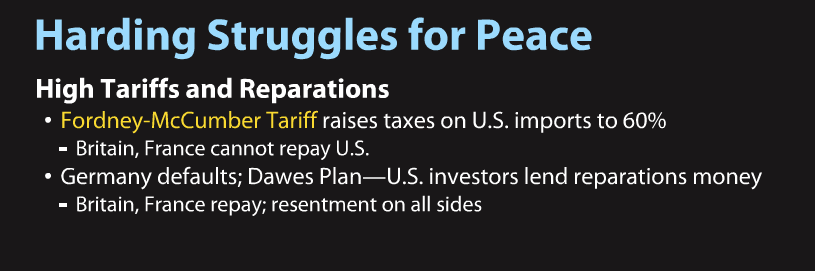 HIS CH-12-2 PRESIDENT HARDING
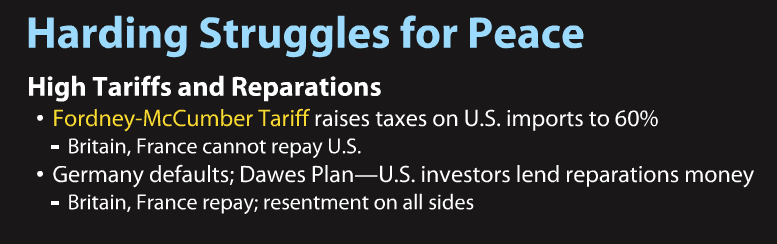 HIS CH-12-2 PRESIDENT HARDING
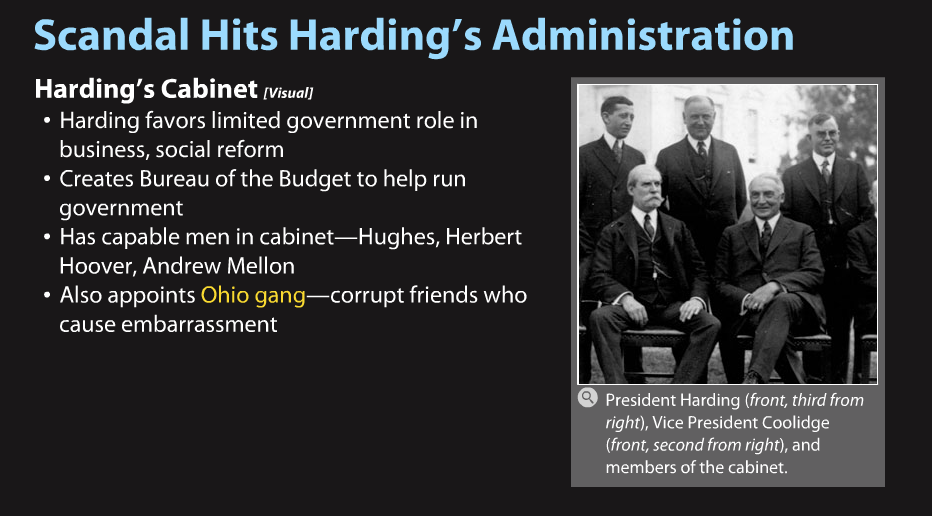 HIS CH-12-2 PRESIDENT HARDING
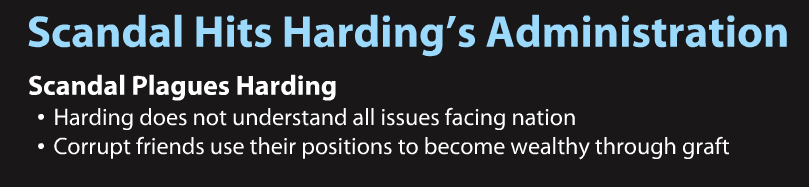 HIS CH-12-2 PRESIDENT HARDING
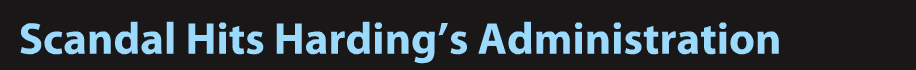 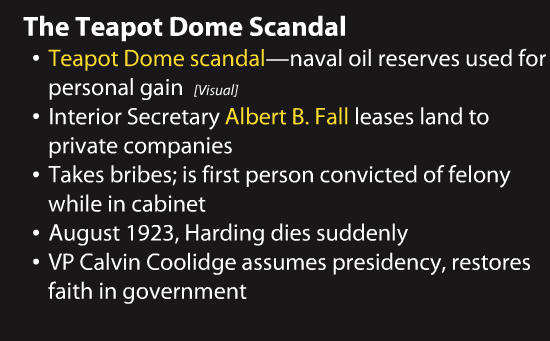 HIS CH-12-3 BUSINESS IN AMERICA
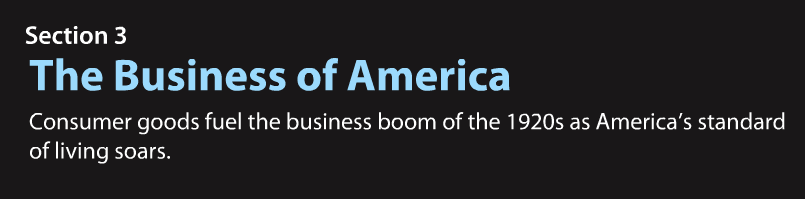 HIS CH-12-3 BUSINESS IN AMERICA
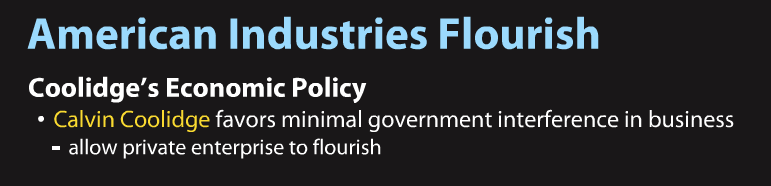 HIS CH-12-3 BUSINESS IN AMERICA
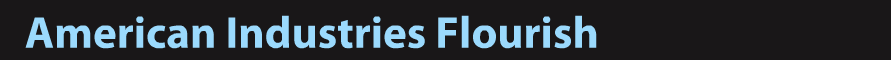 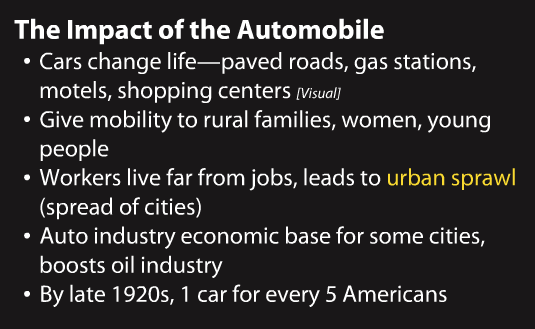 HIS CH-12-3 BUSINESS IN AMERICA
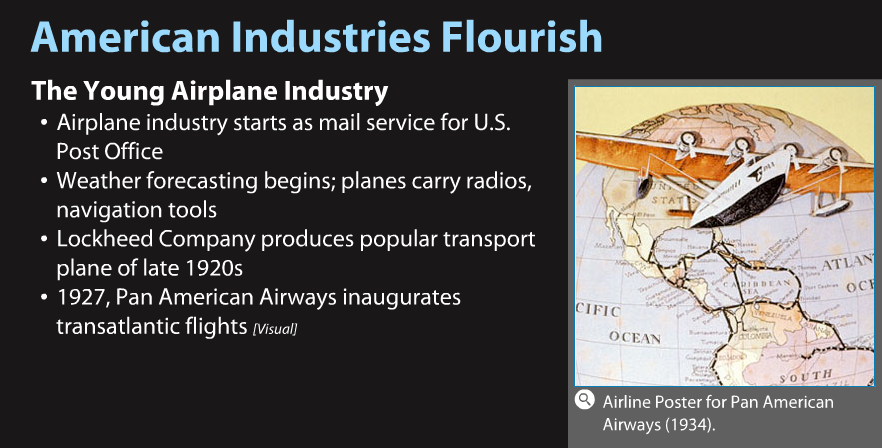 HIS CH-12-3 BUSINESS IN AMERICA
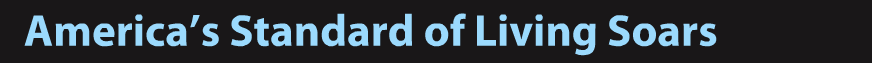 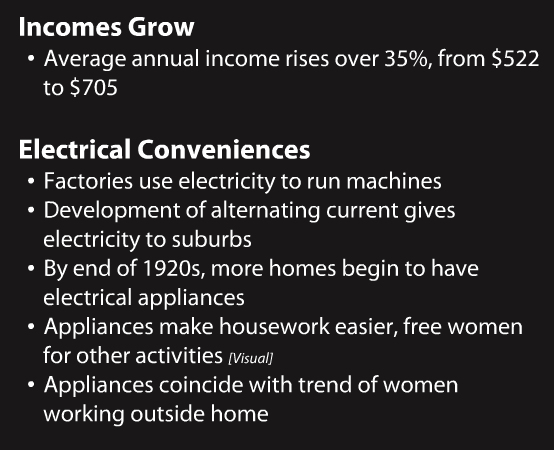 HIS CH-12-3 BUSINESS IN AMERICA
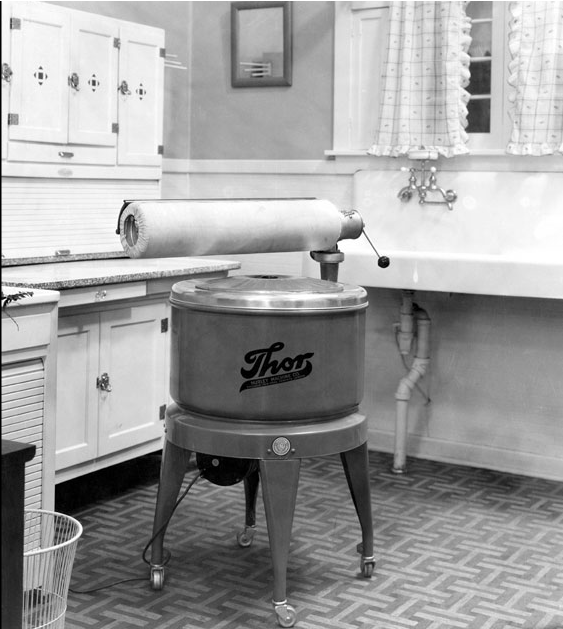 HIS CH-12-3 BUSINESS IN AMERICA
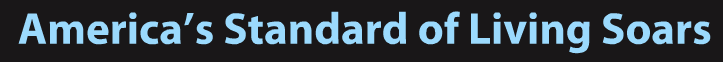 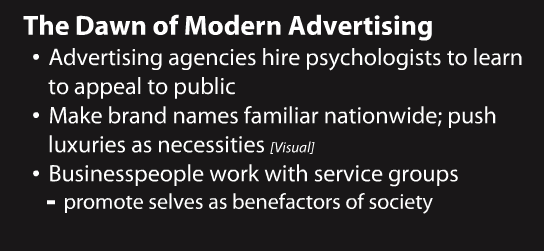 HIS CH-12-3 BUSINESS IN AMERICA
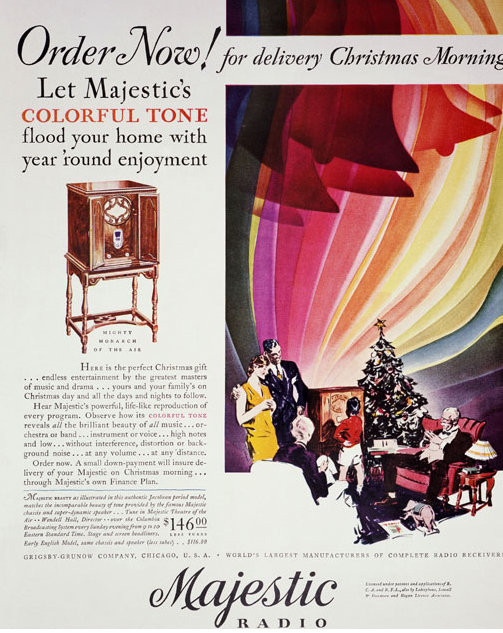 HIS CH-12-3 BUSINESS IN AMERICA
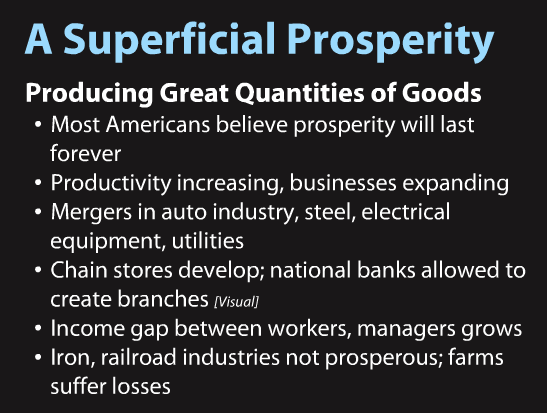 HIS CH-12-3 BUSINESS IN AMERICA
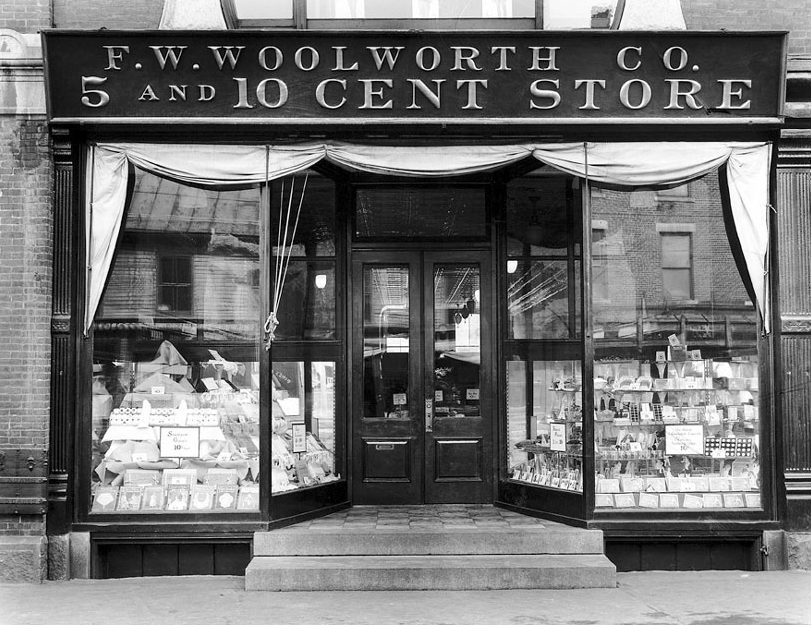 HIS CH-12-3 BUSINESS IN AMERICA
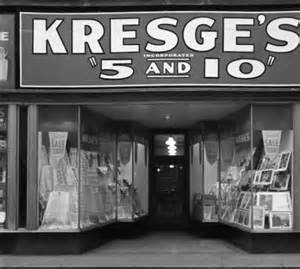 HIS CH-12-3 BUSINESS IN AMERICA
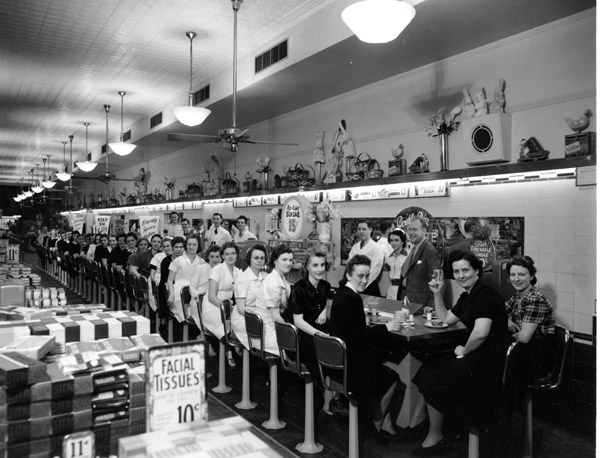 HIS CH-12-3 BUSINESS IN AMERICA
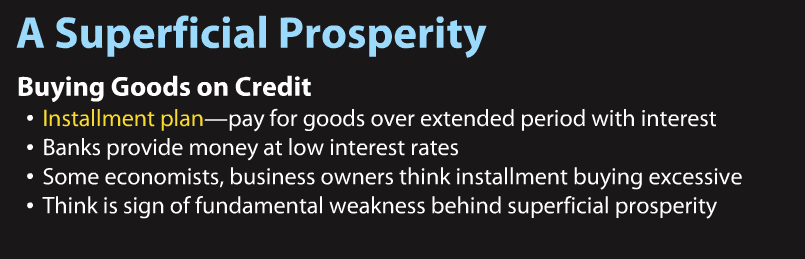 HIS CH-12-3 BUSINESS IN AMERICA
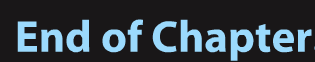